MT2: Industrial expansion and Imperialism
Learning Target/goal #3 
Which European nations industrialized after England?
Why did nations  get involved  in imperialism/colonialism?
Map of the world
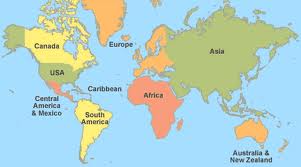 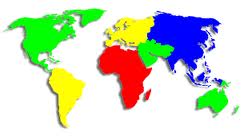 Create
Imperialism/Colonialism
Vocabulary
Imperialism/colonialism: the political, military, or economic domination of one country over another for a long period of time

Colony: a country or area that is ruled by another country
Colonies: More than one colony 

Industrial Economies-  When  nations earn money through manufacturing (making things in factories)/industrialization
Industrial Economies created
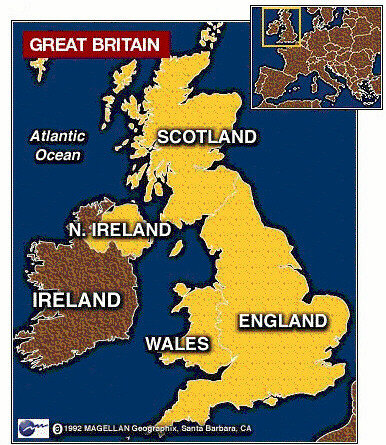 England was the first country to industrialize
Industrialize means to take natural resources and change them with machines
They had the natural resources
Extra Food
They had the work force
Stable & supportive government
They had the capital
New inventions
They had the markets
Others follow (other countries industrialized)
Nations who industrialized/ Imperialize
France
Germany
Belgium
Italy
Spain
Portugal
Why did nations practice imperialism??
1. They needed new natural resources and laborers/workers
2. Nationalism: Pride in your country-Your country is the best!
3. Social Darwinism 
4. National Security- protection for their own countries
5. Missionary reason/Christianization- To save the heathens (White Man’s burden)
Why did nations start imperialism??
Imperialism: When stronger powerful nations take over other  for their stuff!
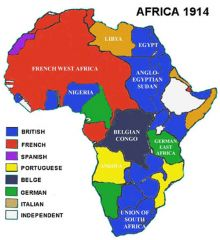 WHY????????????????
1st The industrial countries needed natural resources
They were running out of natural resources
Markets to sell those products too.
Labor (cheap workers)/slaves
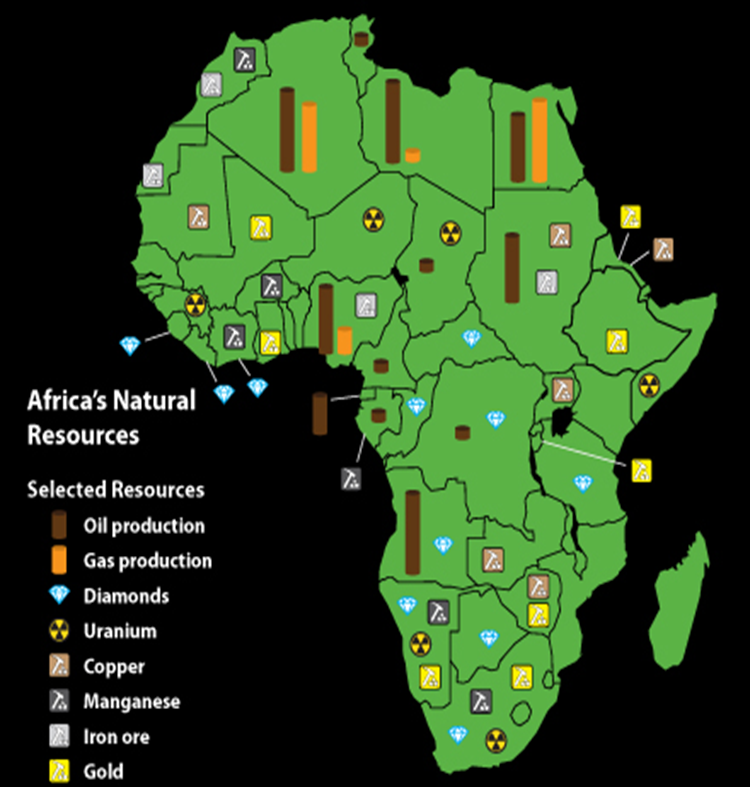 Check for Understanding
A-What is imperialism?
B- Why did nations practice imperialism?
Why did nations colonialize/imperialize?
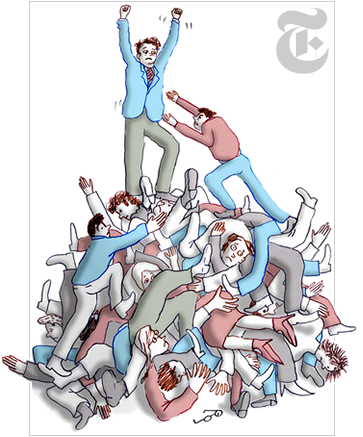 2nd-Nationalism
3rd-Social Darwinism
2nd-Nationalism: Pride in your country-Your country is the best!
Powerful countries wanted to gain advantages over their rivals/enemies. 
Colonies were seen as prestigious (high class/status)  
Only the most powerful countries had colonies so seen as weak if you didn’t have
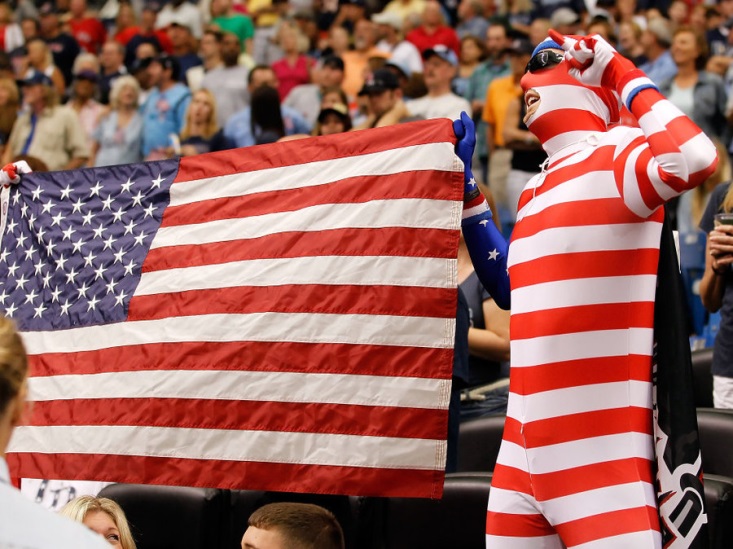 3rd-Idea created by Charles Darwin that only the fittest (best) survives 
“Survival of the fittest”
Weaker nations were destined/meant to be taken over
Ok to forcefully take over because they are weaker
Some races are better than others (white vs black)
Check for Understanding
A-What did nations who believed in nationalism think/feel?
B-What is the main idea of social Darwinism?
Why did nations colonialize/imperialize?
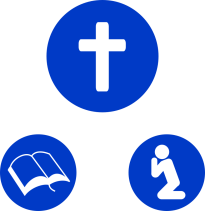 4th National Security
5th Missionary
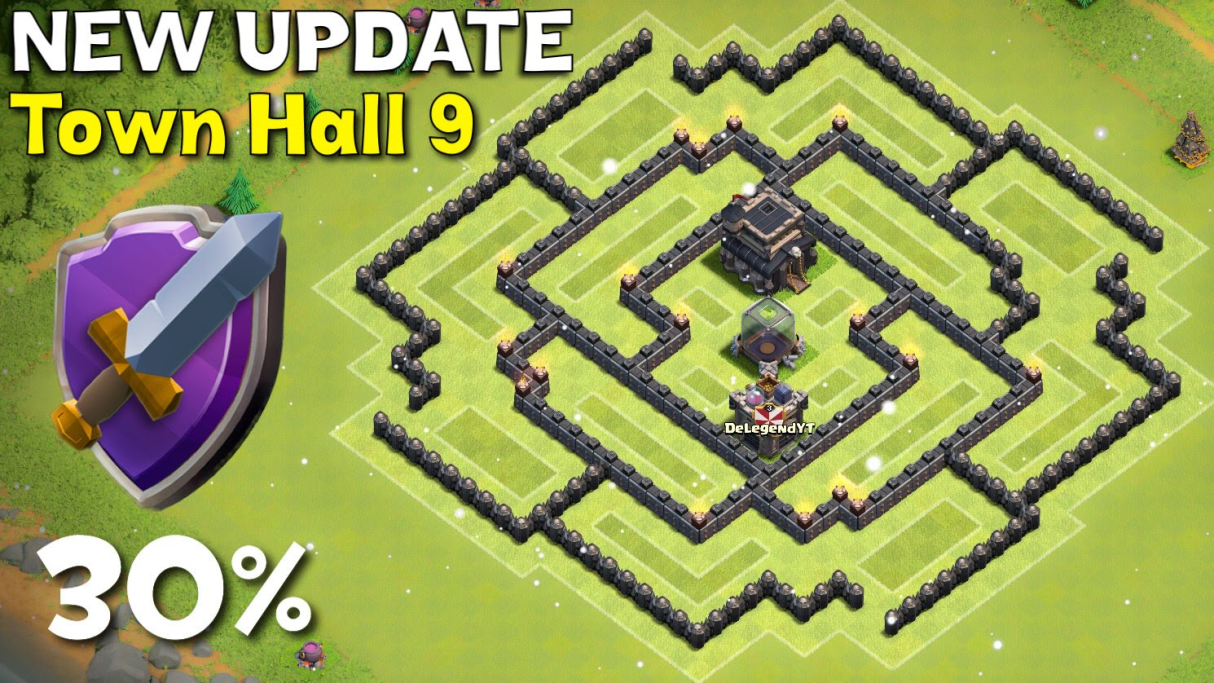 Some people (called missionaries) really felt it was their duty to help those less civilized (Wild)
spread Christianity
Encouraged them to become Christians
Built churches
Nations needed to protect their colonies
Nations began building up their Navy’s and armies to protect their colonies
Nations took over large areas of land and created colonies just for national security-protection!
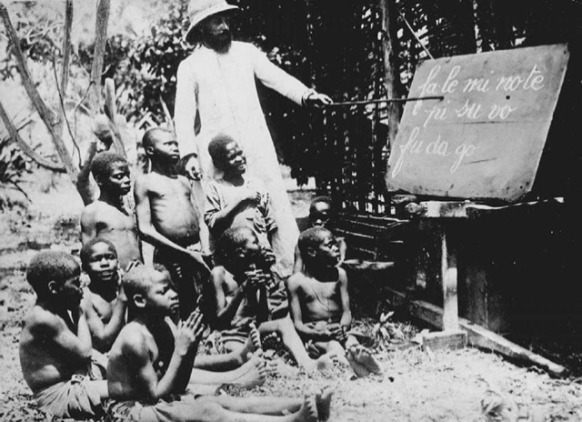 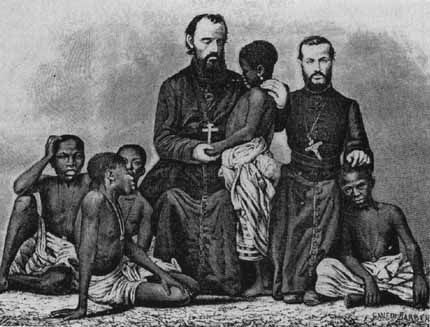 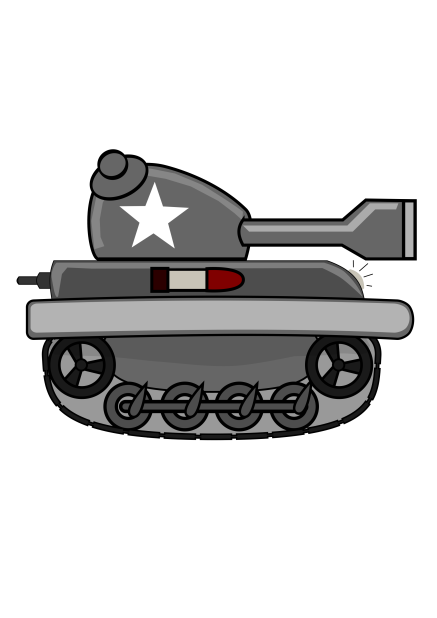 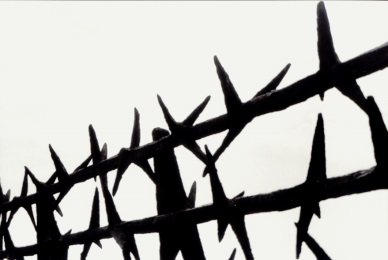 Check for Understanding
A--Why did nations who had colonies increase their national security?
B--Why did missionaries go to the new colonies?
Why did nations colonialize/imperialize?
5th “White Man’s Burden”
Poem
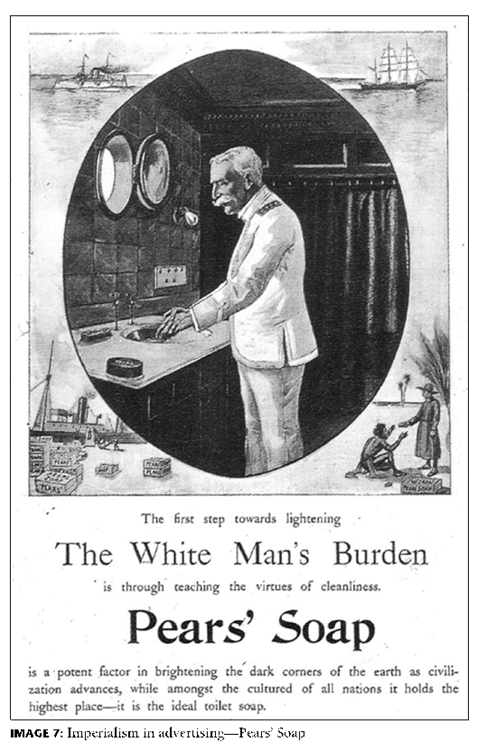 Idea that Europeans had a “Christian” duty or responsibility to save, civilize, educate savages/heathens
Taught them English/other languages 
Live in houses
Wear clothing
Take up the White Man's burden--The savage wars of peace--Fill full the mouth of FamineAnd bid the sickness cease;And when your goal is nearestThe end for others sought,Watch sloth and heathen FollyBring all your hopes to naught.
[Speaker Notes: https://www.youtube.com/watch?v=xRPwwvyHEUk]
Check for Understanding
A—What was “white mans burden”?
B-Why was the idea “white mans burden” a reason to imperialize other places?
Berlin Conference 1884
Nations in Europe were fighting over natural resources and land in Africa
Meeting was held in Berlin, Germany 
Africa was divided up between the European nations
No African countries/ leaders were at the Berlin Conference
Assignment
Go back and look at your learning goal 
Highlight any information that you think will help  you better understand your learning goal
Complete the one sided flow map for reasons nations imperialized       Causes
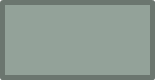 Write a summary explain what  imperialism is, which nations imperialized and for what reasons.
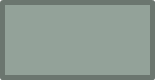 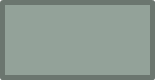 Imperialism
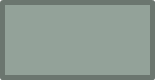 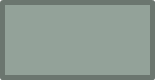 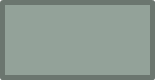 [Speaker Notes: __________is ______________. The following nations took part in imperialism; ___,____, ___ and _____. One reason _________took place was _______________ for______________. ____________also occurred/happened because ________________. __________________ led to ________________ because __________________. Nations also ___________ for the reason that _____________.  Another reason imperialism took place was ___________since__________. Imperialism was _________.]